ACIDS, BASES & SALTS
T E R M S
ACIDS are substances that form hydrogen ions (H+(aq)) when dissolved in water eg
 Hydrochloric acid HCl gives H+(aq) and Cl-(aq) ions,
 Sulphuric acid H2SO4 gives 2H+(aq) and SO42- ions
Nitric acid HNO3 gives H+(aq) and NO3-(aq) ions. 
BASES are oxides and hydroxides of metals that react and neutralise acids to form salts and water only. Bases which are soluble in water are called alkalis. Not all bases fit into these categories e.g. ammonia. 

Alkalis are substances that form hydroxide ions OH-(aq) in water eg 
Sodium Hydroxide NaOH gives Na+(aq) and OH-(aq) ions, 
Calcium Hydroxide Ca(OH)2 gives Ca2+(aq) and 2OH-(aq)  ions.
منگل، 04 ذو القعد، 1444
Topic 10: ACIDS, BASES & SALTS
2
In acid solutions there are more H+ ions than OH- ions. 
In alkaline solution there are more OH- ions than H+ ions. 
Acids that dissociate (ionize) to a large extent are strong electrolytes and Strong Acids. 
Acids that dissociate only to a small extent are Weak Acids and weak electrolytes
Bases can be strong or weak depending on the extent to which they dissociate and produce OH– ions in solution. Most metal hydroxides are strong electrolytes and Strong Bases. Ammonia, NH3, is a weak electrolyte and Weak Base.
منگل، 04 ذو القعد، 1444
Topic 10: ACIDS, BASES & SALTS
3
Basicity of Acid
It is the number of ionizable H+ ions present in an acid e.g.
HCl is mono basic, it ionizes to produce one H+ ion
HCl ============== H+    +    Cl-
H2SO4 is Dibasic, It ionizes to produce two H+ ions.
H2SO4 ===============  2H+    +    SO42-
H3PO4 is Tribasic, it ionizes to produce three H+ ions.
H3PO4 ============== 3H+    +    PO43-
منگل، 04 ذو القعد، 1444
Topic 10: ACIDS, BASES & SALTS
4
Acidity of a Base
It is the ionizable OH- ions present in an alkali. e.g.
NaOH is monoacidic
NaOH  ========== Na+    +    OH-
Ca(OH)2 is diacidic
Ca(OH)2 ==============   Ca2+    +    2OH-
منگل، 04 ذو القعد، 1444
Topic 10: ACIDS, BASES & SALTS
5
Common Strong Acids & their Anions
منگل، 04 ذو القعد، 1444
Topic 10: ACIDS, BASES & SALTS
6
Common Weak Acids & their Anions
منگل، 04 ذو القعد، 1444
Topic 10: ACIDS, BASES & SALTS
7
Naming of Acids
Binary Acids (H+ and a nonmetal)
hydro (nonmetal) -ide + ic acid
HCl (aq) = hydrochloric acid
Ternary Acids (H+ and a polyatomic ion)
(polyatomic ion) -ate +ic acid
HNO3 (aq) = nitric acid
(polyatomic ion) -ide +ic acid
HCN (aq) = cyanic acid
(polyatomic ion) -ite +ous acid
HNO2 (aq) = nitrous acid
منگل، 04 ذو القعد، 1444
Topic 10: ACIDS, BASES & SALTS
8
Formula Writing of Acids
Acids formulas get written like any other.  Write the H+1 first, then figure out what the negative ion is based on the name.  Cancel out the charges to write the formula.  Don’t forget the (aq) after it…it’s only an acid if it’s in water!
Carbonic acid: H+1 and CO3-2 = H2CO3 (aq)
Chlorous acid: H+1 and ClO2-1 = HClO2 (aq)
Hydrobromic acid: H+1 and Br-1 = HBr (aq)
Hydronitric acid:
منگل، 04 ذو القعد، 1444
Topic 10: ACIDS, BASES & SALTS
9
Properties of Bases
Bases react with fats to form soap and glycerol.  This process is called saponification.  
Bases have a pH of more than 7.
Dilute solutions of bases taste bitter.
Bases turn phenolphthalein PINK, litmus BLUE and bromthymol blue BLUE.
Bases neutralize acids.
Bases are formed when alkali metals or alkaline earth metals react with water.  The words “alkali” and “alkaline” mean “basic”, as opposed to “acidic”.
منگل، 04 ذو القعد، 1444
Topic 10: ACIDS, BASES & SALTS
10
Naming of Bases
Bases are named like any ionic compound, the name of the metal ion first (with a Roman numeral if necessary) followed by “hydroxide”.
Fe(OH)2 (aq) = iron (II) hydroxide
Fe(OH)3 (aq) = iron (III) hydroxide
Al(OH)3 (aq) = aluminum hydroxide
NH3 (aq) is the same thing as NH4OH:
	NH3 + H2O  NH4OH
Also called ammonium hydroxide.
منگل، 04 ذو القعد، 1444
Topic 10: ACIDS, BASES & SALTS
11
Formula Writing of Bases
Formula writing of bases is the same as for any ionic formula writing.  The charges of the ions have to cancel out.
Calcium hydroxide = Ca+2 and OH-1 = Ca(OH)2 (aq)
Potassium hydroxide = K+1 and OH-1 = KOH (aq)
Lead (II) hydroxide = Pb+2 and OH-1 = Pb(OH)2 (aq)
Lead (IV) hydroxide = Pb+4 and OH-1 = Pb(OH)4 (aq)
Lithium hydroxide =
Copper (II) hydroxide =
Magnesium hydroxide =
منگل، 04 ذو القعد، 1444
Topic 10: ACIDS, BASES & SALTS
12
Physical Properties of Acids & Bases
ACIDS
Acids taste sour (e.g. vinegar, lemon juice).
Acids are harmful to living cells.
Aqueous solutions of all acids contain hydrogen ions.
Acid turns blue litmus red.
Strong acids are corrosive.

BASES
Alkalis are taste bitter
Strong alkalis are corrosive.
Aqueous solutions of all alkalis contain hydroxide ion.
Alkalis turns red litmus blue.
Soapy touch.
منگل، 04 ذو القعد، 1444
Topic 10: ACIDS, BASES & SALTS
13
Chemical Properties of Acids
With metals
Metals above copper in the reactivity series will react with acids, giving off hydrogen gas, forming a salt.	
Mg(s) + H2SO4(aq)  MgSO4(aq) + H2(g)
With bases (metal oxides and hydroxides)
The base dissolves in the acid and neutralises it. A salt is formed.
 H2SO4(aq) + CuO(s)  CuSO4(aq) + H2O(l)
With metal carbonates
With metal carbonates, effervescence occurs, salt, water and carbon dioxide gas is produced.
 2HCl(aq) + CaCO3(s)  CaCl2(s) + H2O(l) + CO2(g)
منگل، 04 ذو القعد، 1444
Topic 10: ACIDS, BASES & SALTS
14
Neutralization
H+1 + OH-1  HOH
Acid + Base   Water + Salt (double replacement)
HCl (aq) + NaOH (aq)  HOH (l) + NaCl (aq) 
H2SO4 (aq) + KOH (aq)  2 HOH (l) + K2SO4 (aq)
HBr (aq) + LiOH (aq)  
H2CrO4 (aq) + NaOH (aq)  
HNO3 (aq) + Ca(OH)2 (aq)  
H3PO4 (aq) + Mg(OH)2 (aq) 
منگل، 04 ذو القعد، 1444
Topic 10: ACIDS, BASES & SALTS
15
Formation of Hydronium ion( H30+).
The hydrogen ion H+(aq) does not exist as such in aqueous solutions. Hydrogen ions combine with water molecules to give a more stable species, the hydronium ion H3O+.
HCl(aq) + H2O(l)  < =========  H3O+(aq) + Cl-(aq)
Acids can contain different numbers of acidic hydrogens, and can yield different numbers of H3O+ ions in solution.
منگل، 04 ذو القعد، 1444
Topic 10: ACIDS, BASES & SALTS
16
USES OF ACIDS
HCl in stomach

H2SO4 in car batteries, as drying agent’

HNO3 in manufacturing of fertilizers

Ethanoic acid in food industry

Fatty acids in soap making

Ascorbic acid in medicine
منگل، 04 ذو القعد، 1444
Topic 10: ACIDS, BASES & SALTS
17
Chemical Properties of Bases
Neutralisation. 

Ammonium salts are decomposed when mixed with a base eg sodium hydroxide. The ammonia is readily detected by its pungent odour (strong smell) and by turning damp red litmus blue. 

NaOH + NH4Cl ==> NaCl + H2O + NH3  
Ionically: NH4+ + OH- ==> H2O + NH3  

This reaction can be used to prepare ammonia gas and as a test for an ammonium salt.
منگل، 04 ذو القعد، 1444
Topic 10: ACIDS, BASES & SALTS
18
Chemical Properties of Bases
Alkali's are used to produce the insoluble hydroxide precipitates of many metal ions from their soluble salt solutions. 
2NaOH(aq) + CuSO4(aq) ==> Na2SO4(aq) + Cu(OH)2(s)

ionically: Cu2+(aq) + 2OH-(aq) ==>  Cu(OH)2(s) 
 
This reaction can be used as a simple test to help identify certain metal ions.
منگل، 04 ذو القعد، 1444
Topic 10: ACIDS, BASES & SALTS
19
TYPES OF OXIDES
:
BASIC OXIDES
 On the left and middle of the Periodic Table are the basic metal oxides eg Na2O, MgO, CuO etc
They react with acids to form salts. e.g 

2HCl    +    MgO    ------------    MgCl2    +    H2O

CuO    +    H2SO4    -------------    CuSO4   +    H2O
   
 These metal oxides tend to be ionic in bonding character with high melting points. 
As you move left to right the oxides become less basic and more acidic.
منگل، 04 ذو القعد، 1444
Topic 10: ACIDS, BASES & SALTS
20
TYPES OF OXIDES
ACIDIC OXIDES: On the right  of the Periodic Table the acidic oxides of the non-metals are present e.g.  CO2, P2O5, SO2, SO3 etc.

 These tend to be covalent in bonding character with low melting/boiling points.

 Those of sulphur and phosphorus are very soluble in water to give acidic solutions which can be neutralised by alkalis to form salts. 

SO2    +   H2O    -----------    H2SO3
SO3    +   H2O   -----------    H2SO4
منگل، 04 ذو القعد، 1444
Topic 10: ACIDS, BASES & SALTS
21
TYPES OF OXIDES
AMPHOTERIC OXIDES: 
They are metallic oxides.

They react with both acids and alkalis. 

They are usually relatively insoluble and have little effect on indicators.

 An example is aluminium oxide dissolves in acids to form 'normal' aluminium salts like the chloride, sulphate and nitrate. However, it also dissolves in strong alkali's like sodium hydroxide solution to form 'aluminate' salts.
منگل، 04 ذو القعد، 1444
Topic 10: ACIDS, BASES & SALTS
22
TYPES OF OXIDES
NEUTRAL OXIDES:
They are non- metallic oxides.
They tend to be of low solubility in water and have no effect on litmus.
do not react with acids or alkalis.  eg CO carbon monoxide and NO nitrogen monoxide, H2O. 
There is no way of simply predicting this kind of behavior from periodic table patterns!
منگل، 04 ذو القعد، 1444
Topic 10: ACIDS, BASES & SALTS
23
PERIODIC TRENDS IN OXIDES
منگل، 04 ذو القعد، 1444
Topic 10: ACIDS, BASES & SALTS
24
SALTS
When H+ ion of an acid is replaced by a metal ion, a salt is produced e.g. 
H2SO4(aq)    +   2NaOH(aq)    ====== Na2SO4(aq)    +    2H2O(l)
Here sodium sulphate (Na2SO4) is the salt formed. Salts are ionic compounds. 

Note: Ammonia (NH3) is an unusual base - it does not contain a metal. It forms ammonium salts, containing the ammonium ion, NH4+.
e.g.	NH3(aq) + HNO3(aq) 	NH4NO3(aq) 							(ammonium nitrate)
منگل، 04 ذو القعد، 1444
Topic 10: ACIDS, BASES & SALTS
25
Methods of making Soluble Salts
ACID + METAL  SALT + HYDROGEN

2)	ACID + BASE  SALT + WATER

3)	ACID + CARBONATE  SALT + WATER + CARBON 	DIOXIDE

ACID + ALKALI  SALT + WATER

DIRECT COMBINATION
منگل، 04 ذو القعد، 1444
Topic 10: ACIDS, BASES & SALTS
26
Method 1 (Acid + Metal) 
Not suitable for making salts of metals above magnesium, or below iron/tin in reactivity.
e.g.	
Zn    +    2HCl    -------------------   ZnCl2    +    H2
Fe    +    H2SO4    ----------------   FeSO4    +  H2

Method 2 (Acid + Base)
Useful for making salts of less reactive metals, e.g. lead, copper.
e.g. 	
CuO    +    H2SO4    ----------------    CuSO4    +    H2O
MgO    +    2HCl    ------------------    MgCl2   +    H2O
Add excess base to acid.
منگل، 04 ذو القعد، 1444
Topic 10: ACIDS, BASES & SALTS
27
Method 3 (Acid + Carbonate)
Useful particularly for making salts of more reactive metals, e.g. calcium, sodium.
e.g.	
CaCO3    +    2HCl    -------------    CaCl2    +    H2O    +    CO2.
Na2CO3    +   H2SO4    ------------    Na2SO4    +    H2O    +    CO2.
Method 4 (Acid + Alkali)
This is useful for making salts of reactive metals, and ammonium salts. It is different from methods 1-3, as both reactants are in solution. This means neutralisation must be achieved, by adding exactly the right amount of acid to neutralise the alkali. This can be worked out by titration
e.g.
NaOH    +    HCl    --------------    NaCl    +    H2O
2NH4OH    +    H2SO4    ----------------------    (NH4)2SO4    +   2H2O
منگل، 04 ذو القعد، 1444
Topic 10: ACIDS, BASES & SALTS
28
منگل، 04 ذو القعد، 1444
Topic 10: ACIDS, BASES & SALTS
29
Making Insoluble Salts
This involves mixing solutions of two soluble salts that between them contain the ions that make up the insoluble salt. It is made by two methods.
PRECIPITATION
BaCl2(aq) + MgSO4(aq)	 BaSO4(s) + MgCl2(aq)

DIRECT COMBINATION
Fe    +    S    ---heat---- FeS
منگل، 04 ذو القعد، 1444
Topic 10: ACIDS, BASES & SALTS
30
PRECIPITATION REACTION
منگل، 04 ذو القعد، 1444
Topic 10: ACIDS, BASES & SALTS
31
Types of Salts
Normal Salts:	
Normal salts are formed when all the replaceable hydrogen ions in the acid have been completely replaced by metallic ions.
HCl(aq)    +    NaOH(aq)   	  NaCl(aq)    + 		H2O(l) 
H2SO4(aq)    +    ZnO(aq)          ZnSO4(aq)   +   H2O(l)  
Normal salts are neutral to litmus paper.
منگل، 04 ذو القعد، 1444
Topic 10: ACIDS, BASES & SALTS
32
Acid salts:
Acid salts are formed when replaceable hydrogen ions in acids are only partially replaced by a metal. Acid salts are produced only by acids containing more then one replaceable hydrogen ion. Therefore an acid with two replaceable ions e.g. H2SO4 will form only one acid salt, while acid with three replaceable hydrogen ions e.g. H3PO4 will form two different acid salts.
H2SO4(aq)    +    KOH(aq)         KHSO4(aq)    +    H2O(l)
H3PO4(aq)    +    NaOH         NaH2PO4(aq)    +    H2O(l)
H3PO4(aq)    +    2NaOH(aq)         Na2HPO4(aq)    +    2H2O(l)
An acid salt will turn blue litmus red. In the presence of excess metallic ions an acid salt will be converted into a normal salt as its replaceable hydrogen ions become replaced.
KHSO4(aq)   +    KOH    ================    K2SO4(aq)    +    H+O(l)
منگل، 04 ذو القعد، 1444
Topic 10: ACIDS, BASES & SALTS
33
Basic Salts:
Basic salts contain the hydroxide ion, OH-. They are formed when there is insufficient supply of acid for the complete neutralization of the base. A basic salt will turn red litmus blue and will react with excess acid to form normal salt.
Zn(OH)2(s)    +    HCl(aq)         Zn(OH)Cl(aq)    +    H2O(l)
Zn(OH)Cl(aq)    +    HCl(aq)        ZnCl2(aq)  +   H2O(l)
	
Mg(OH)2(s)    +    HNO3(aq)         Mg(OH)NO3(aq)  +    H2O(l)
Mg(OH)NO3(aq)    +    HNO3(aq)         Mg(NO3)2(aq)   +    H2O(l)
منگل، 04 ذو القعد، 1444
Topic 10: ACIDS, BASES & SALTS
34
HYDRATED & ANHYDROUS SALTS
Hydrated Salt: Salt that contains Water of Crystallization is called Hydrated Salt e.g. CuSO4.5H2O, Na2CO3.10H2O.
Anhydrous Salt: Salt with out Water of Crystallization is called Anhydrous Salt. e.g. CuSO4,  Na2CO3
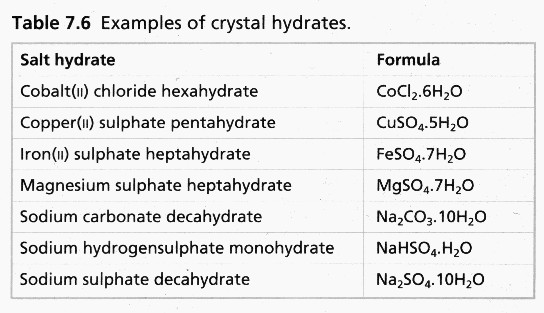 منگل، 04 ذو القعد، 1444
Topic 10: ACIDS, BASES & SALTS
35
منگل، 04 ذو القعد، 1444
Topic 10: ACIDS, BASES & SALTS
36
USES OF SALTS
منگل، 04 ذو القعد، 1444
Topic 10: ACIDS, BASES & SALTS
37
Self Ionization of Water
Pure water is often used as an example of non- conducting liquid. In fact water will conduct electricity if there is sufficient electrical energy present. The fact that pure water conduct electricity suggest that it contains ions. The ions present are due to water undergoing self ionization.

2H2O(l)   ==========   H3O+(aq)   +   OH- (aq)
The concentration of H3O+ ions in pure water at 25oC is 10-7 moles/dm3. The concentration of OH- ion should also be 10-7 moles/dm3.
منگل، 04 ذو القعد، 1444
Topic 10: ACIDS, BASES & SALTS
38
The pH Scale
منگل، 04 ذو القعد، 1444
Topic 10: ACIDS, BASES & SALTS
39
The pH scale is a measure of the relative acidity or alkalinity of a solution. 
It is defined as negative log of H+ ion concentration.
pH    =   -log [H+]
Water is a neutral liquid with a pH of 7 (green). When a substance dissolves in water it forms an aqueous solution that may be acidic, neutral or alkaline. 
Acidic solutions have a pH of less than 7, and the lower the number, the stronger the acid is.. 
Neutral solutions have a pH of 7. These are quite often solutions of salts, which are themselves formed from neutralizing acids and bases. 
Alkaline solutions have a pH of over 7 and the higher the pH the stronger is the alkali. Weak alkalis like ammonia give a pH of 10-11 but strong alkalis like sodium hydroxide give a pH of 13-14.
منگل، 04 ذو القعد، 1444
Topic 10: ACIDS, BASES & SALTS
40
pH
A change of 1 in pH is a tenfold increase in acid or base strength.
A pH of 4 is 10 times more acidic than a pH of 5.
A pH of 12 is 100 times more basic than a pH of 10.
منگل، 04 ذو القعد، 1444
Topic 10: ACIDS, BASES & SALTS
41
منگل، 04 ذو القعد، 1444
Topic 10: ACIDS, BASES & SALTS
42
INDICATORS.
Indicators are the substances that have different colors in acidic and in alkaline solution.
منگل، 04 ذو القعد، 1444
Topic 10: ACIDS, BASES & SALTS
43
منگل، 04 ذو القعد، 1444
Topic 10: ACIDS, BASES & SALTS
44
pH Graph
منگل، 04 ذو القعد، 1444
Topic 10: ACIDS, BASES & SALTS
45
IONIC EQUATIONS
In many reactions only certain ions change their 'chemical state' but other ions remain in exactly the same original physical and chemical state.
The ions that do not change are called 'spectator ions'.
The ionic equation represents the 'actual' chemical change and omits the spectator ions.
To write a net ionic equation:
Write a balanced molecular equation. 

Rewrite the equation showing the ions that form in solution when each soluble electrolyte dissociates into its component ions. Only dissolved strong electrolytes are written in ionic form.

Identify and cancel the spectator ions that occur unchanged on both sides of the equation. 

Write correct state symbols.
منگل، 04 ذو القعد، 1444
Topic 10: ACIDS, BASES & SALTS
46
SCHEME FOR IONIC EQUATION
منگل، 04 ذو القعد، 1444
Topic 10: ACIDS, BASES & SALTS
47
Visitwww.worldofteaching.comfor free powerpoints for teaching
منگل، 04 ذو القعد، 1444
Topic 10: ACIDS, BASES & SALTS
48